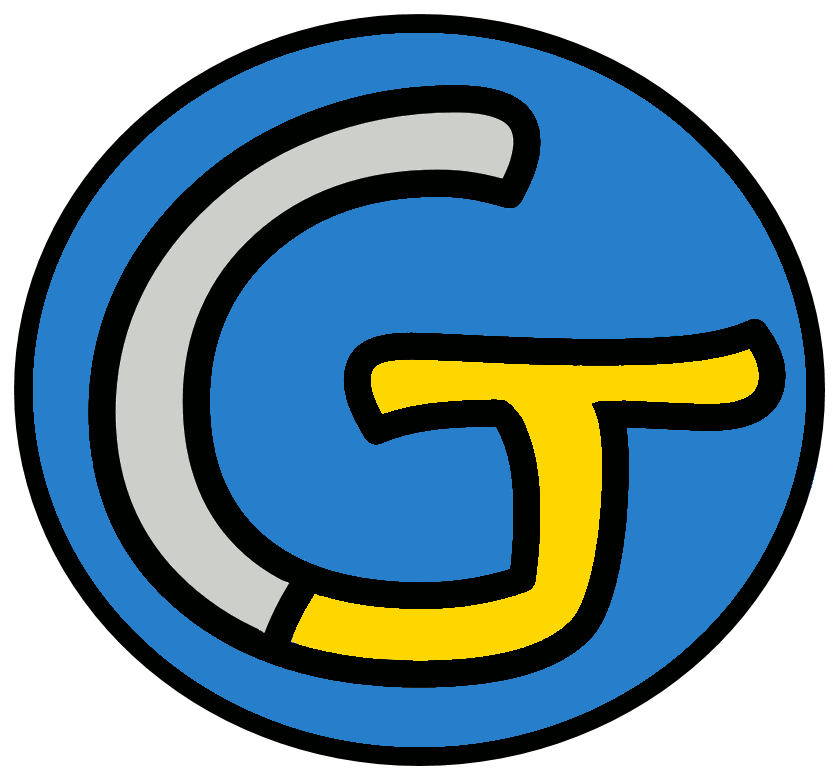 Découverte du monde – Anglais
Les parties du corps
 Let’s sing a song
Try to find words you know in the song.
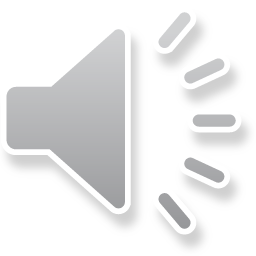 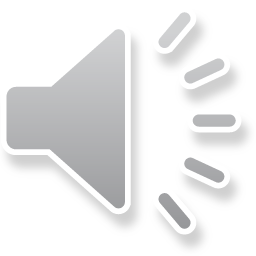 Listen to the song again, stick the pictures and write the words.
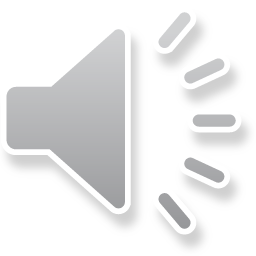 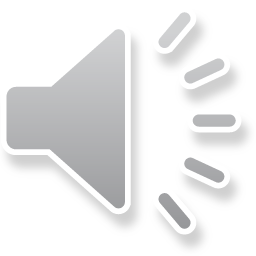 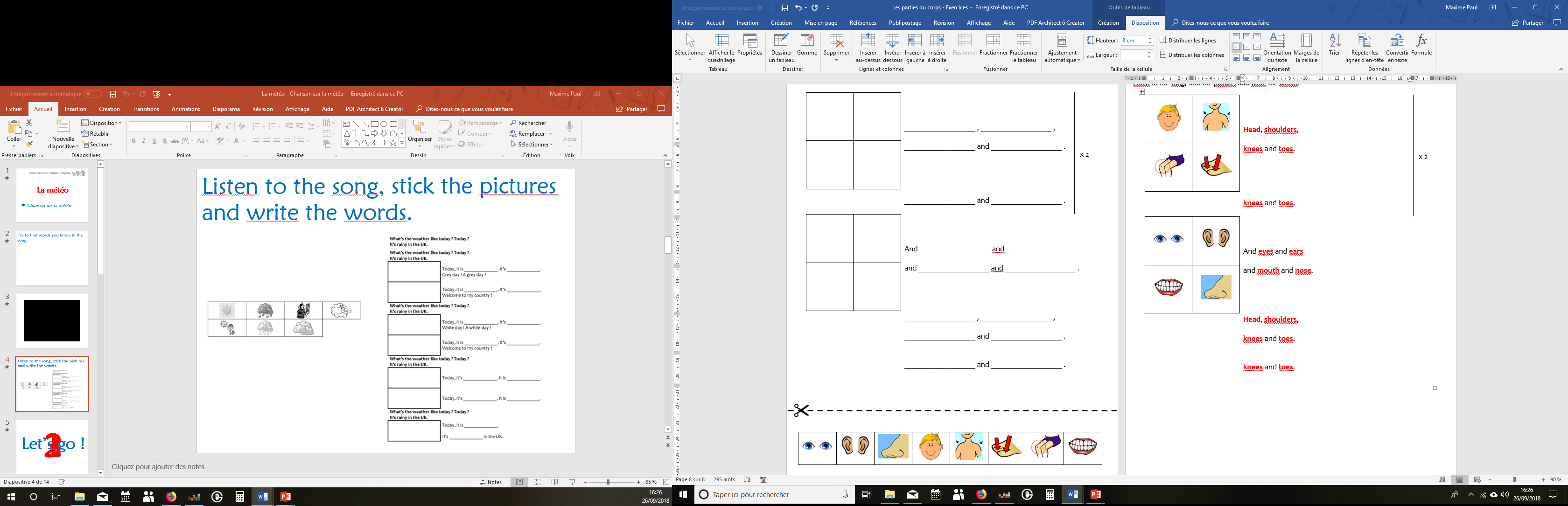 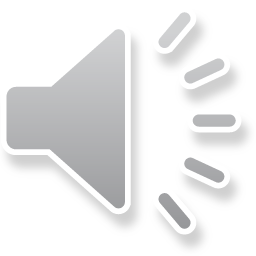 Let’s correct.
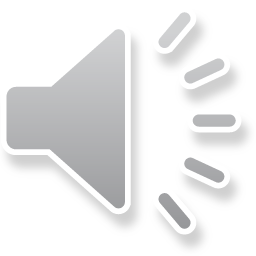 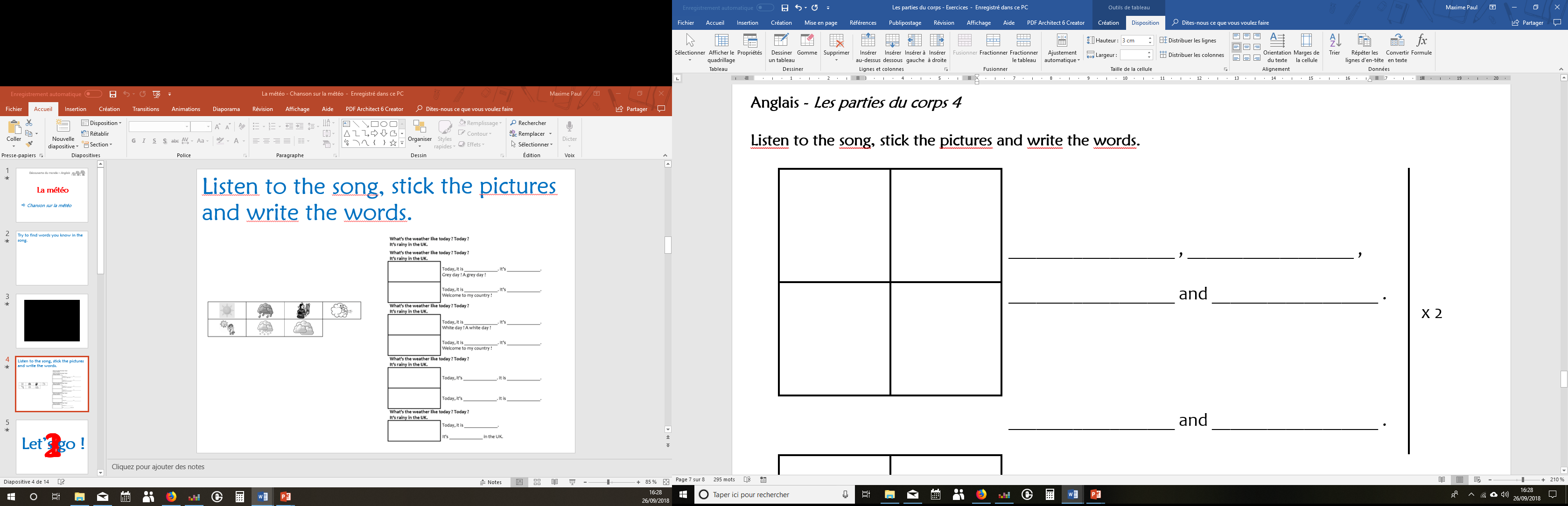 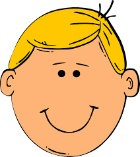 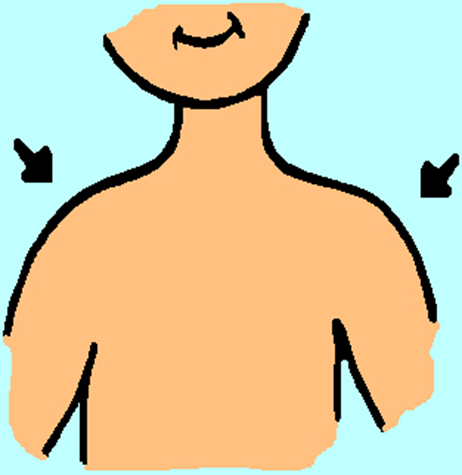 head
shoulders
toes
knees
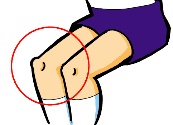 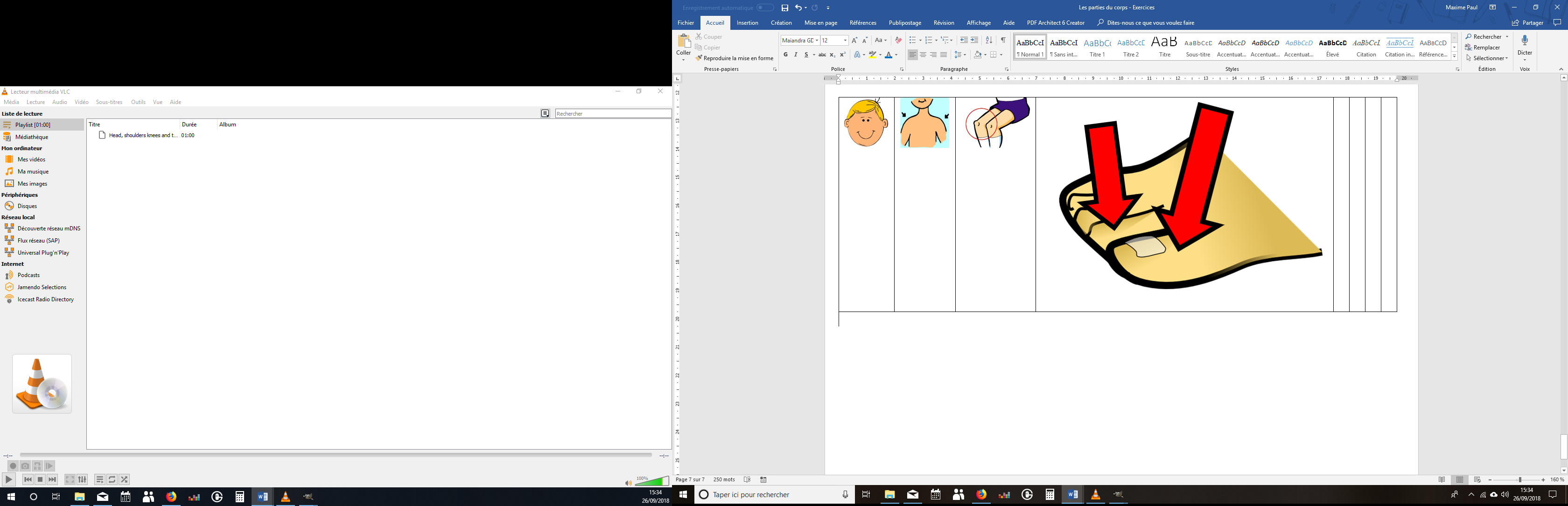 toes
knees
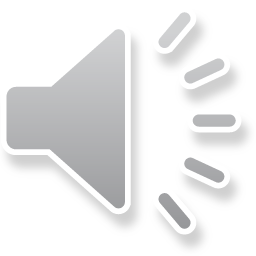 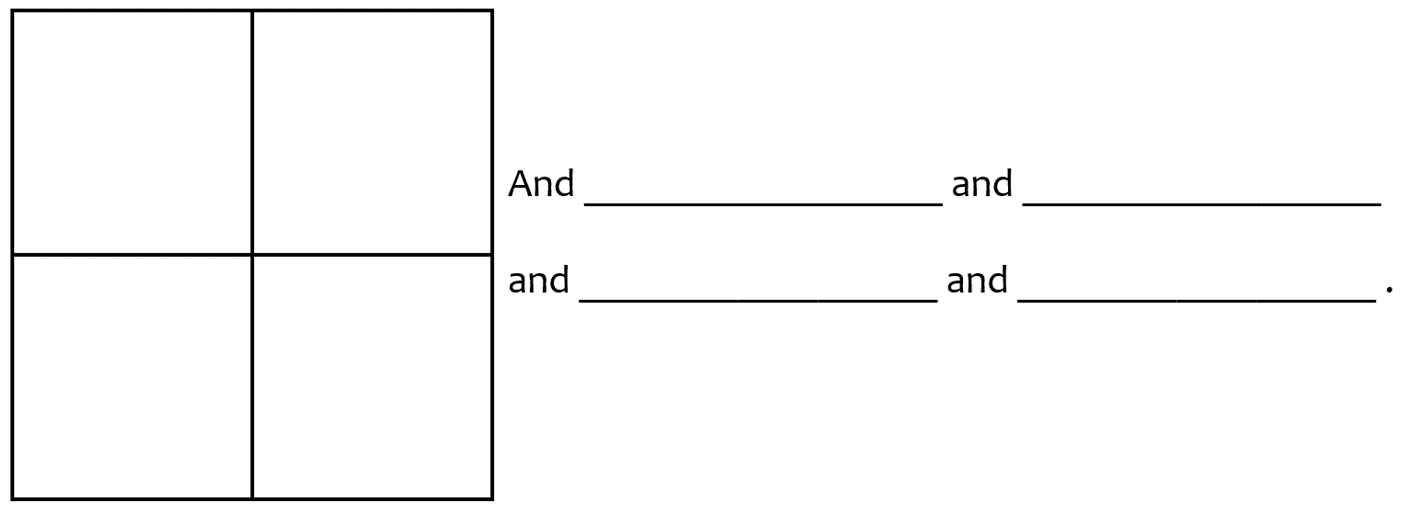 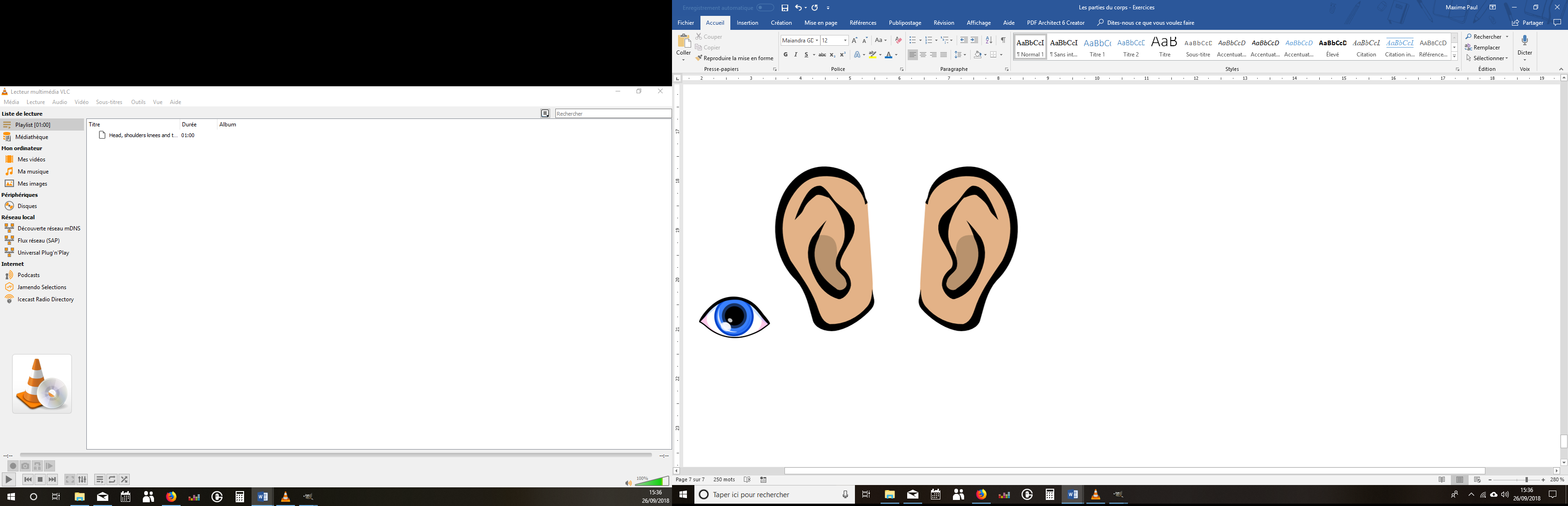 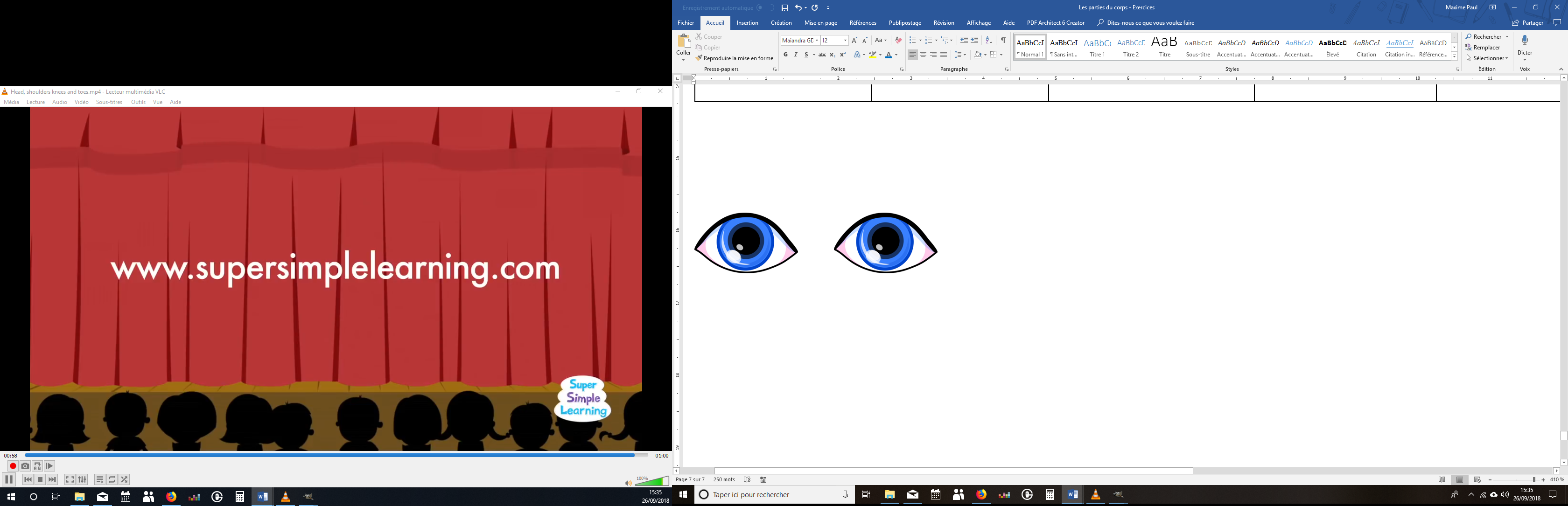 eyes
ears
nose
mouth
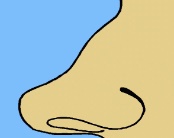 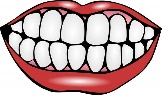 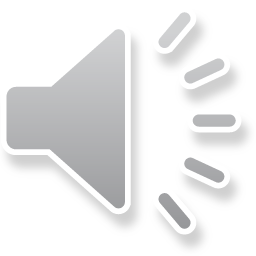 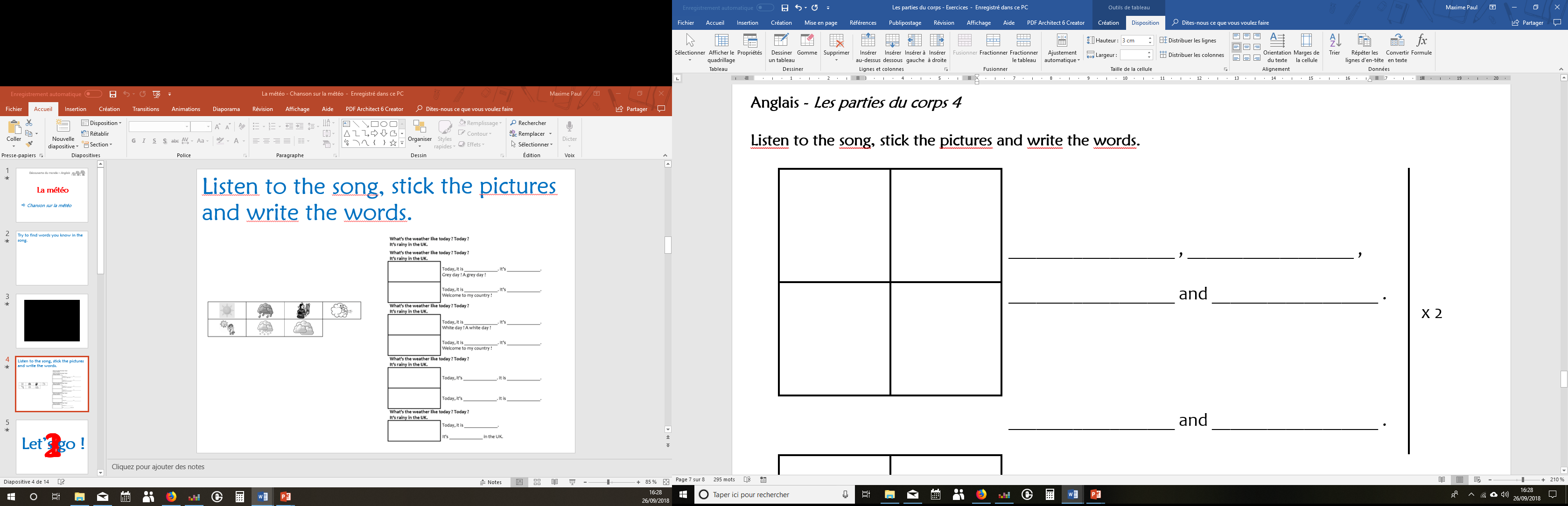 head
shoulders
toes
knees
toes
knees
Now, let’s sing and dance !
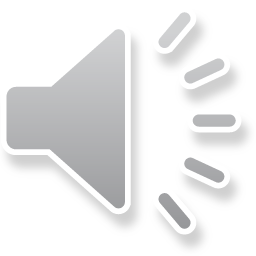